VUS.7e
Impact of the Civil War
The social impact of the war on African Americans, the common soldier, and the home front with emphasis on Virginia
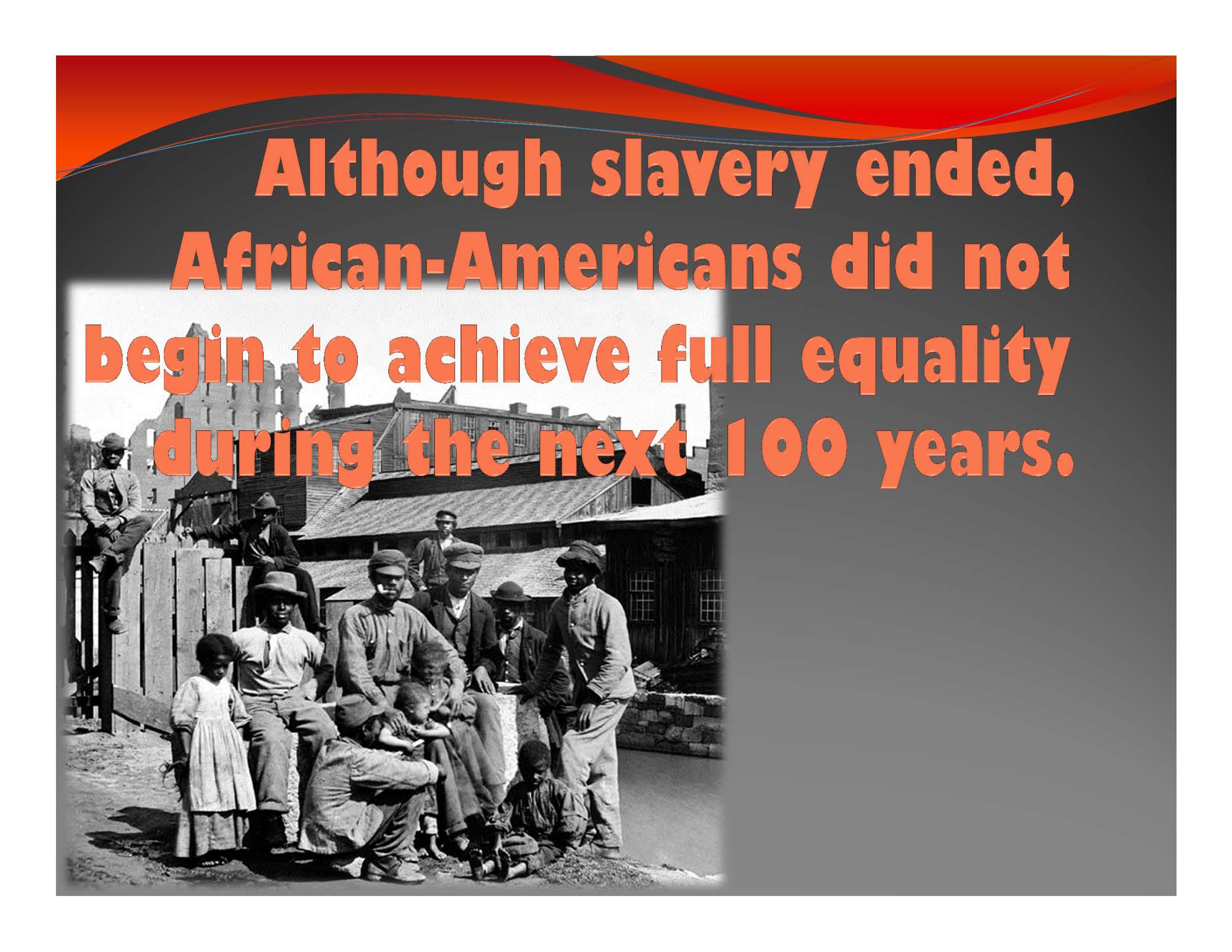 Enslaved African Americans seized the opportunity presented by the approach of Union troops to achieve freedom.
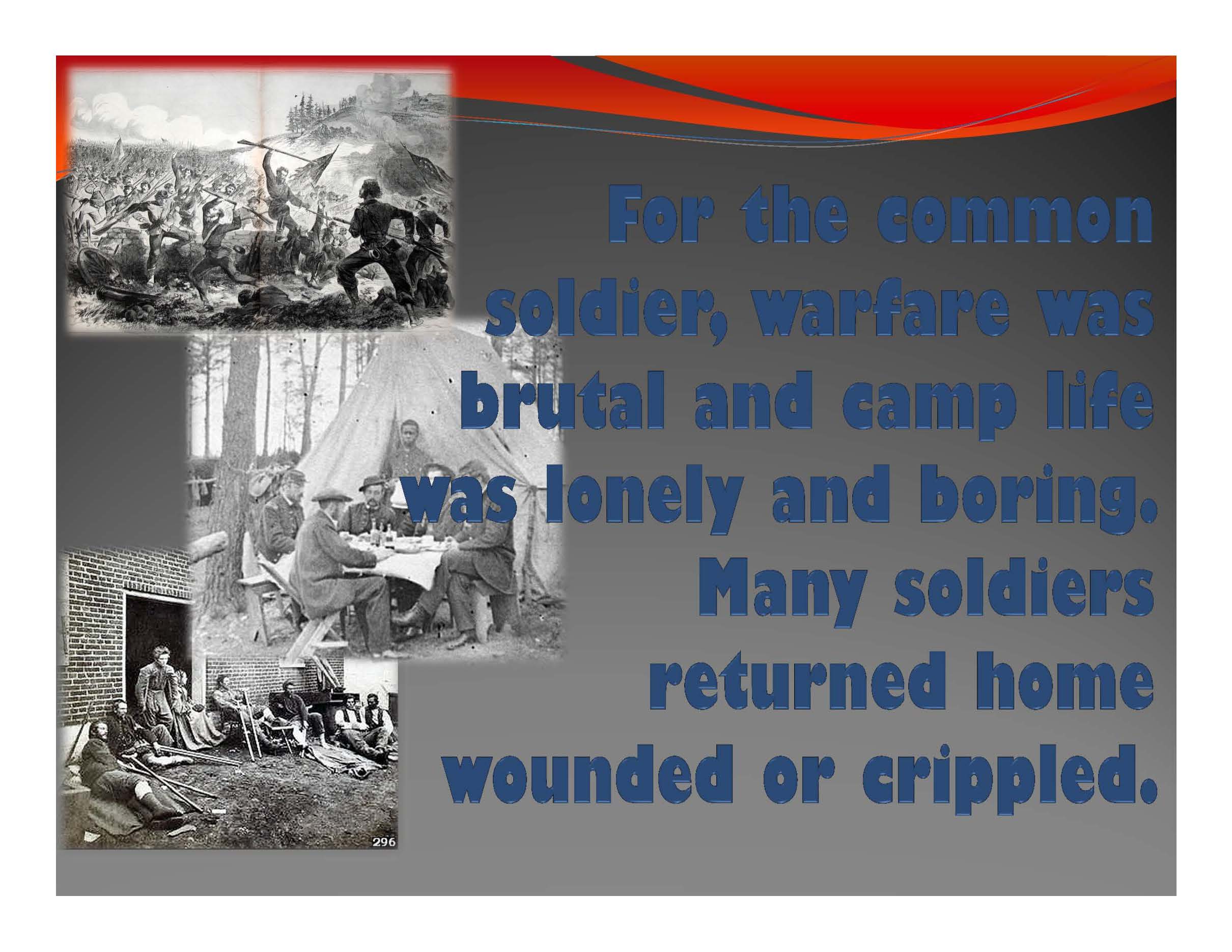 Common Soldiers
•Warfare often involved hand-to-hand combat.

•War time diaries and letters home record this harsh reality.

•After the war, especially in the South, soldiers returned home to find homes destroyed and poverty. Soldiers on both sides lived with permanent disabilities.
WOMEN
•Managed homes and families with scarce resources

•Often faced poverty and hunger

•Assumed new roles in agriculture, nursing, and in war industries